Modal Verbs
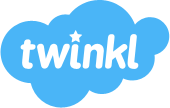 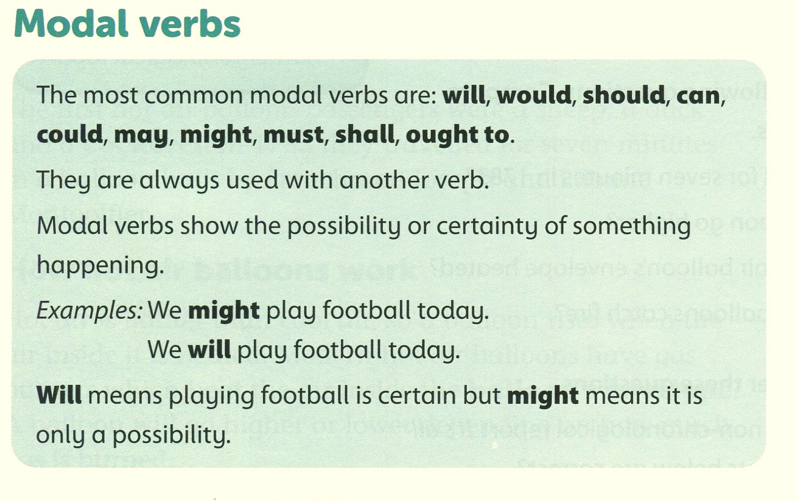 visit Australia.
visit my relatives in Canada.
visit all the capital cities in Europe.
take lots of photographs.
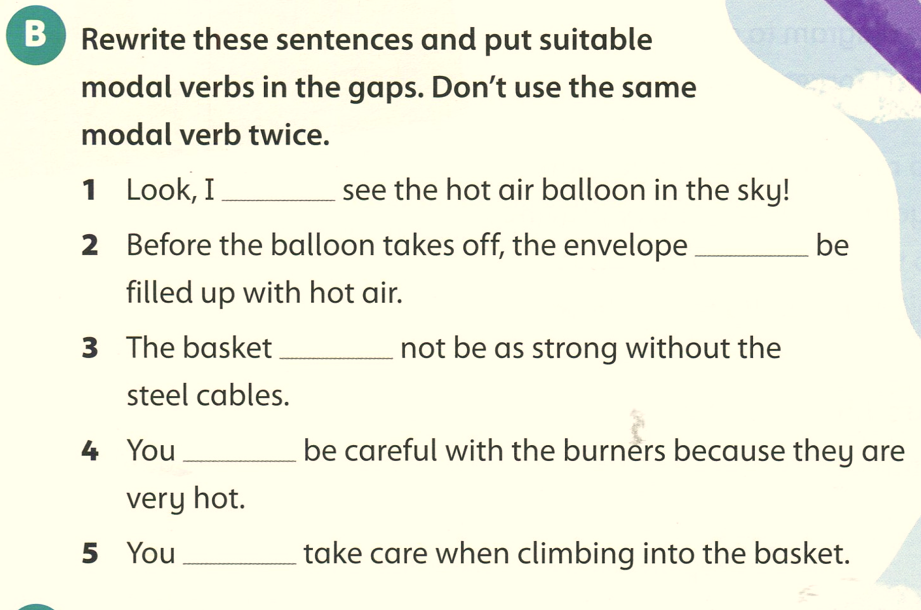 can
must
should
will
would
will
must
ought to should
Should 
must 
ought to
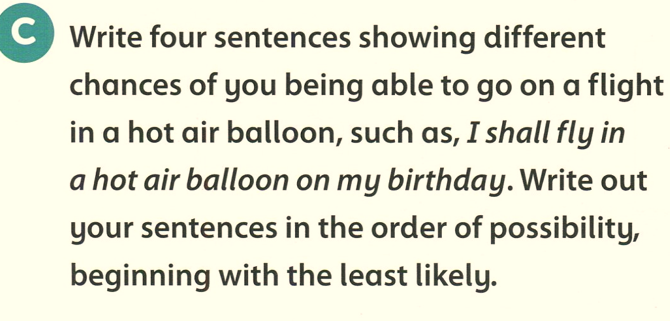 I might/ could/ ought to / will fly in a hot air balloon on my birthday.
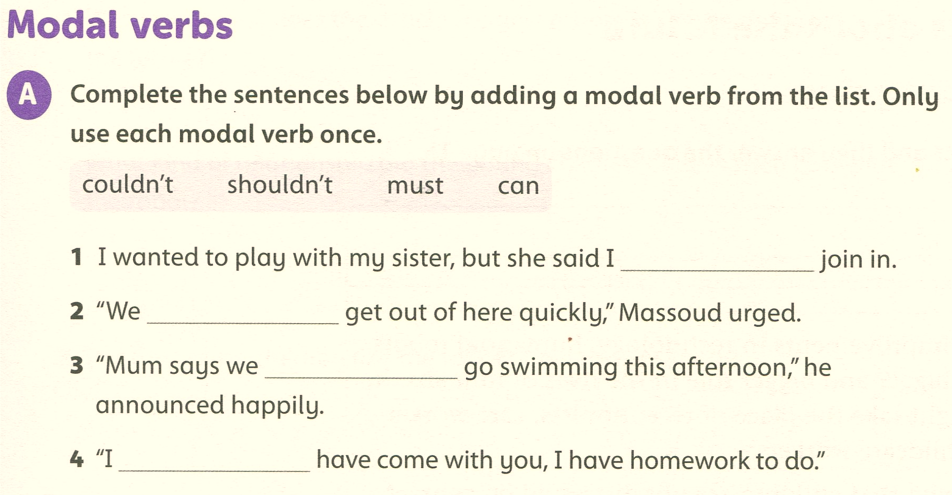 couldn’t
must
can
shouldn’t
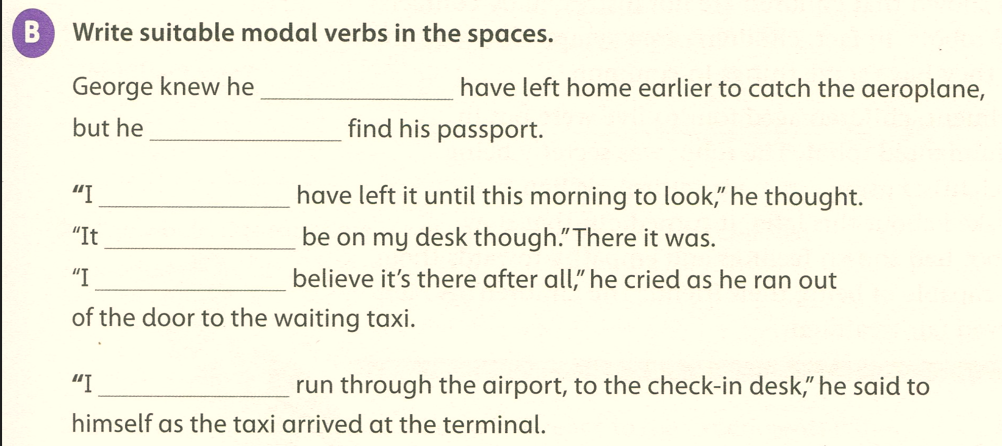 should
couldn’t
shouldn’t
Should/ ought to
can’t
must
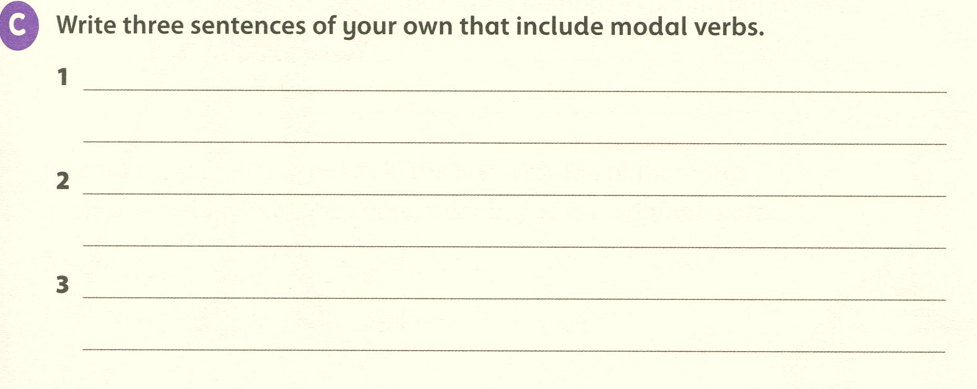